STUDY ISLAND MCAS REVIEW 
LIFE SCIENCE
Assignment #1
Classification &Cell Structure/Function
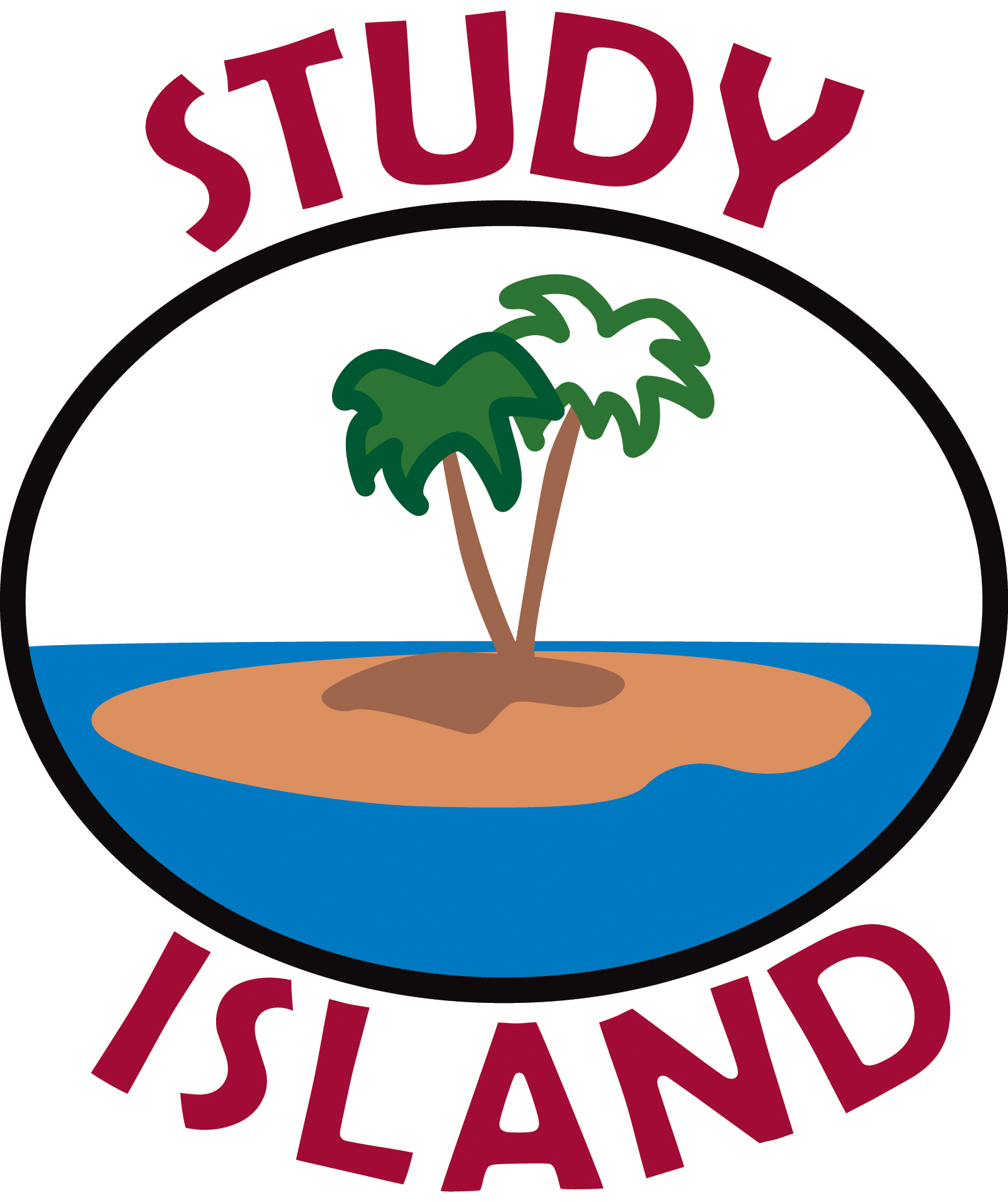 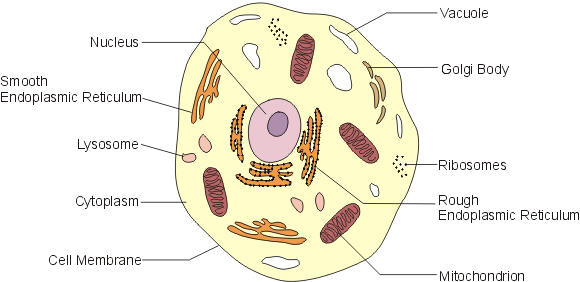 PROKARYOTES
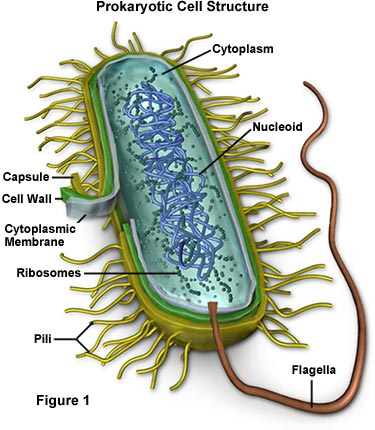 Prokaryotes are simple, 
single celled organisms,
such as  yeast and bacteria.  

Prokaryotic cells do not have 
a nucleus; the DNA is free floating
in the cytoplasm.  Prokaryotes
do not have any membrane 
bound organelles.
EUKARYOTES
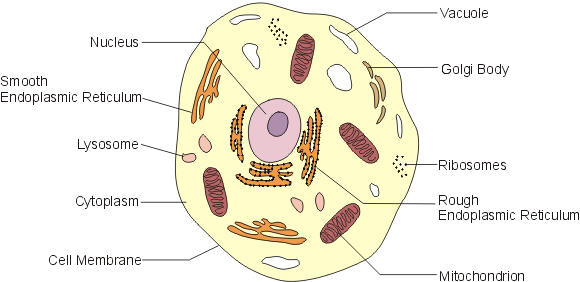 Eukaryotes can be single-celled
or multi-celled organisms, 
such as protists, fungi, plants
and animals.

Eukaryotic cells have a nucleus
and membrane bound organelles.
Animal Cell
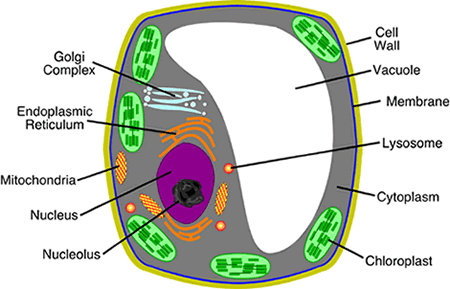 Plant Cell
ANIMAL CELLS
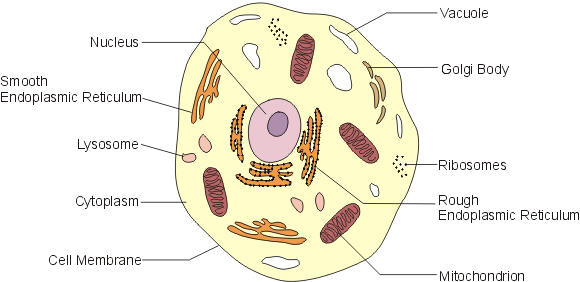 BLAST FROM THE PAST!
CAN YOU MATCH THE ORGANELLES SHOWN ABOVE WITH THEIR FUNCTION?
ANIMAL CELLS
STORES WATER
CONTROL CENTER (Contains DNA)
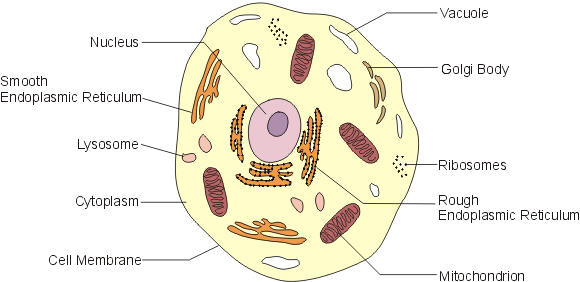 PACKAGES MATERIALS
TRANSPORT TUBES
BREAKS DOWN
WASTE
PROTEIN
FACTORIES
JELLO-LIKE
SUBSTANCE
POWERHOUSE
(Releases Energy)
PROTECTS
CELL
Cell Parts & Function
PLANT VS. ANIMAL CELLS
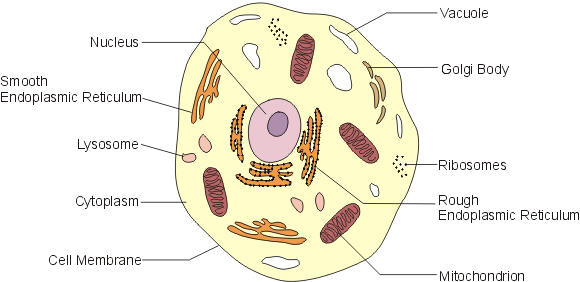 What are three major differences between 
plant and animal cells?
Animal Cell
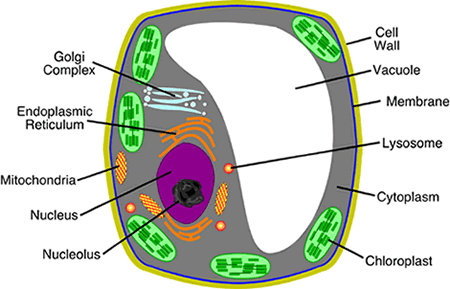 Plant Cell
PLANT VS. ANIMAL CELLS
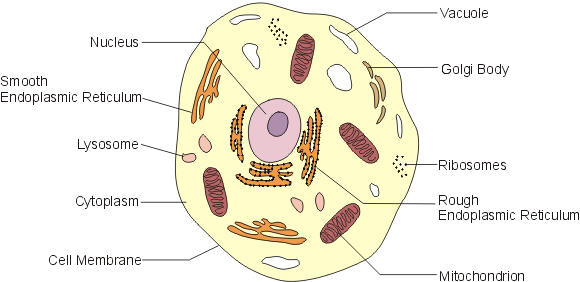 Plant cells have a boxy shape due to cell wall.

Plant cells have chloroplasts, which allow them to photosynthesize.

Plant cells have large vacuole for water storage.
Animal Cell
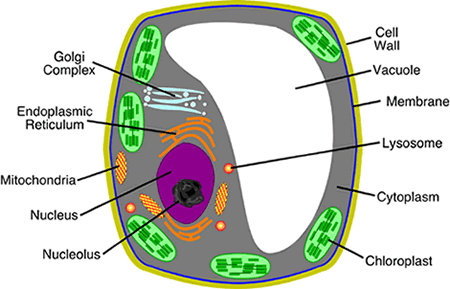 Plant Cell
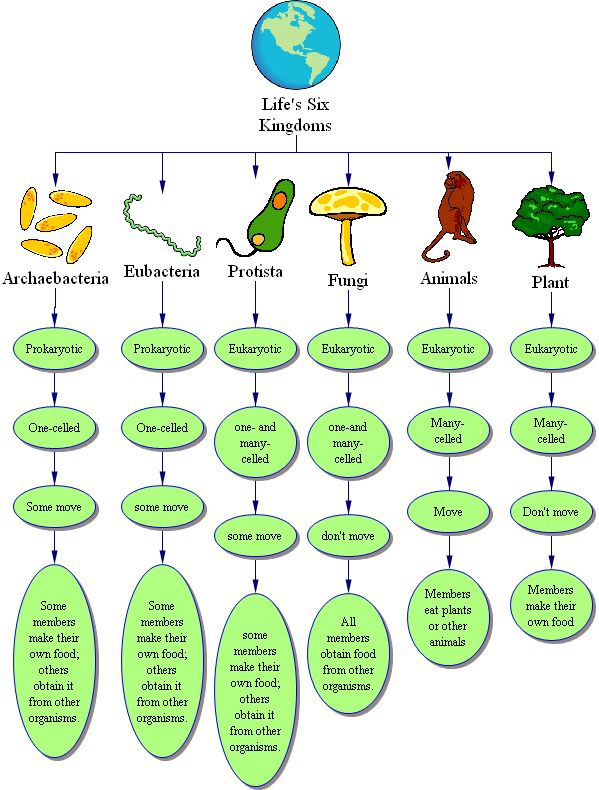 CLASSIFICATION
Which of the six kingdoms have 
eukaryotic cells?
Which of the six kingdoms have prokaryotic cells?
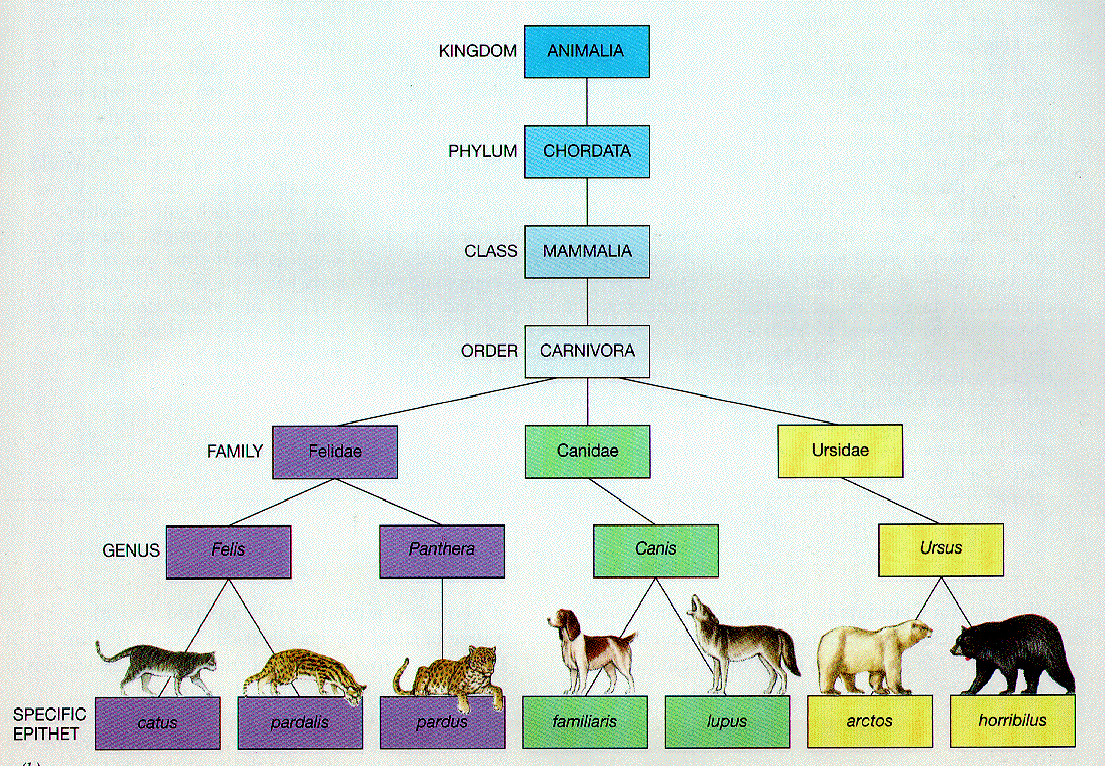 What two words make up an
organism’s scientific name?

What is the scientific name of
the black bear?

Of the animals shown, which is
most closely related to the wolf?
The Seven Levels
of Classification
What class do the animals shown
belong to?
Species
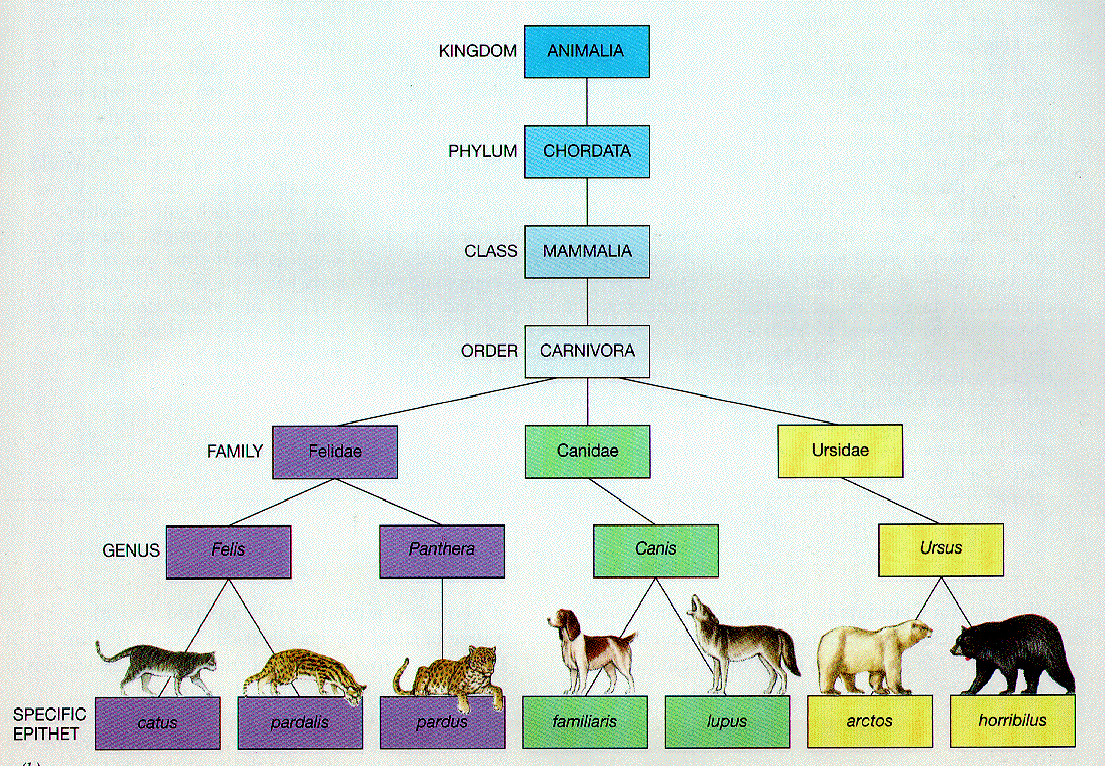 What two words make up an
organism’s scientific name?
Genus and species

What is the scientific name of
The black bear?
Ursus horribulus

Of the animals shown, which is
most closely related to the wolf?
The dog (Canis familiaris)
The Seven Levels
of Classification
What class do the animals shown
belong to? Mammalia
Species
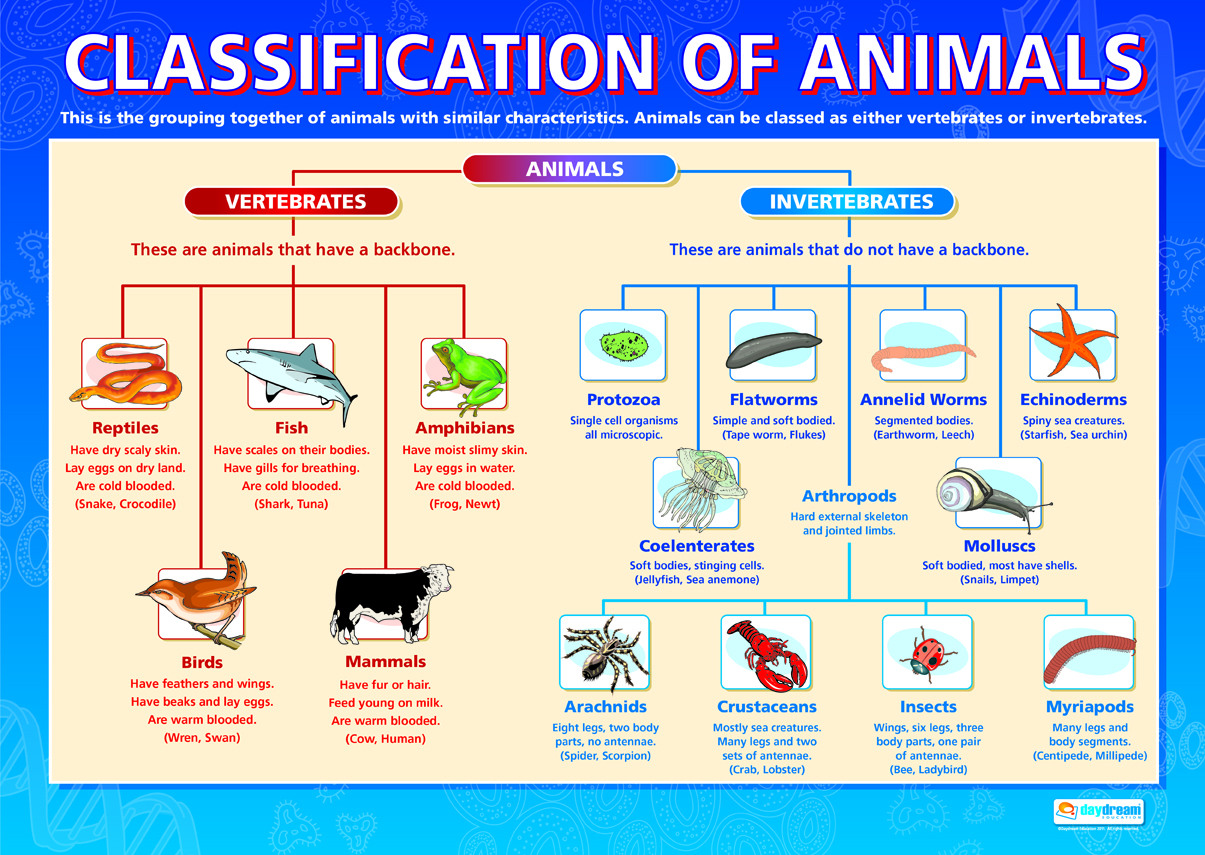 Name two examples of vertebrate animals?
Name two types of arthropods?
Name one example of an echinoderm?
Can you…
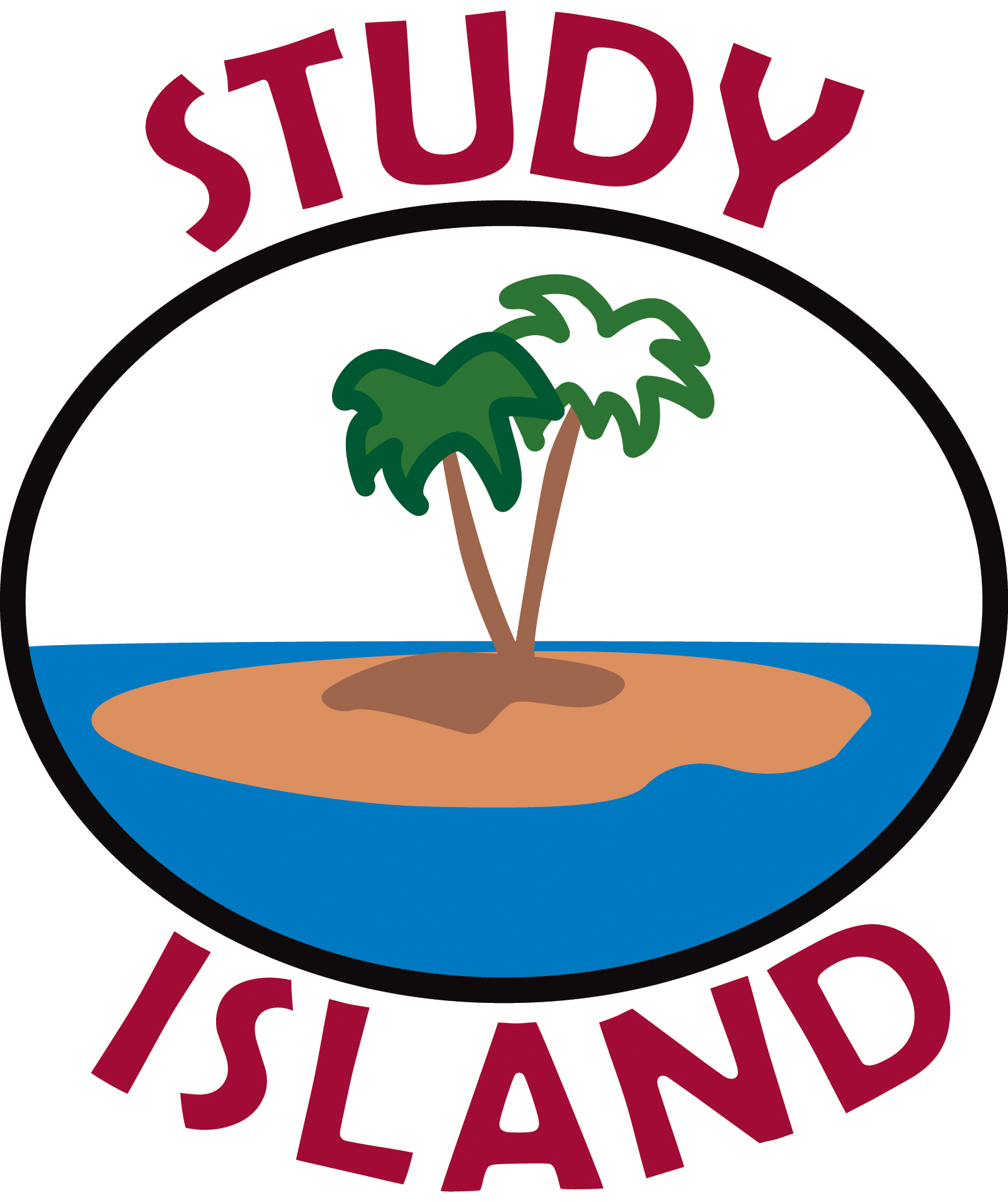 This lesson will help you to review material
that you learned in Grade 7 Life Science and
prepare you for this week’s Study Island lesson.

Your Grade 7 teachers send best wishes
and know you will be successful on 
Grade 8 Science MCAS.

YOU CAN DO IT!!